Businet Student Conference 2019
“Thinking Employment”
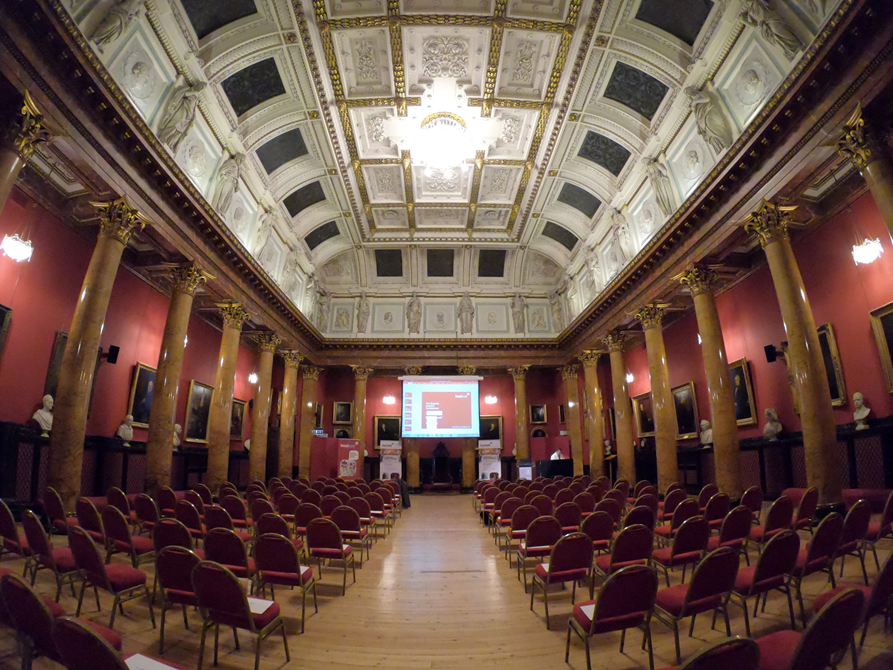 businet.org.uk   businet@gmx.com
2018 Event


Extensive evaluation – very positive feedback. Some lessons taken on board

Very successful – three pillars of learning were seen as been both interesting and relevant

Concerns over preparation of students and accompanying staff raised

Student comments on leaflets in your folder
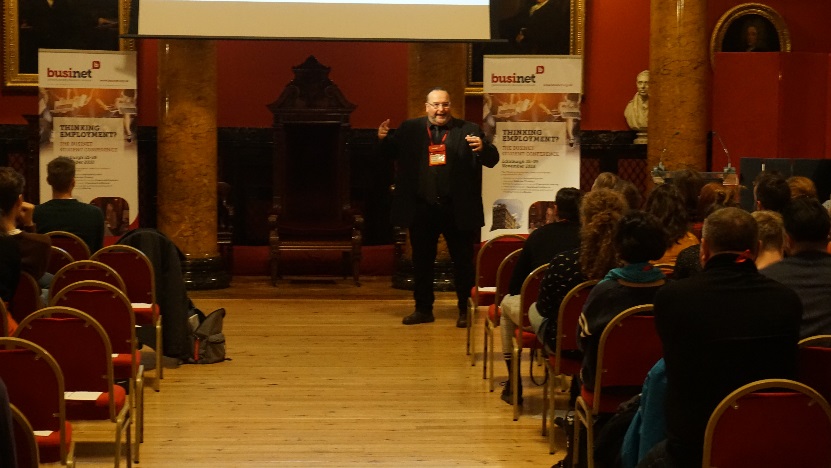 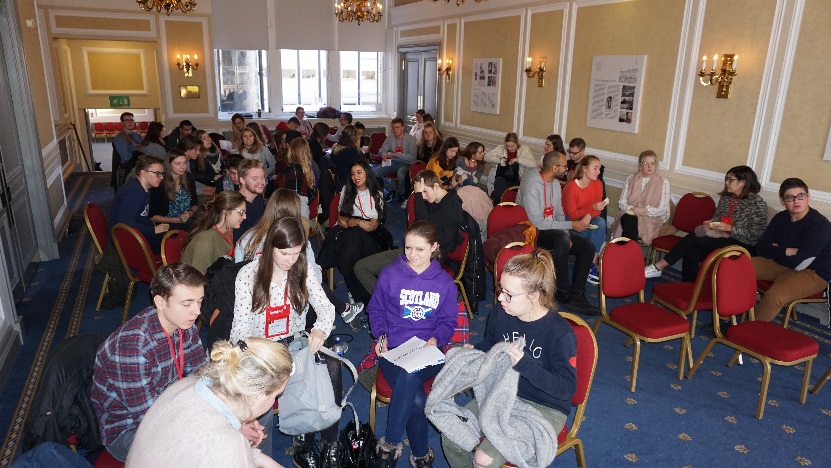 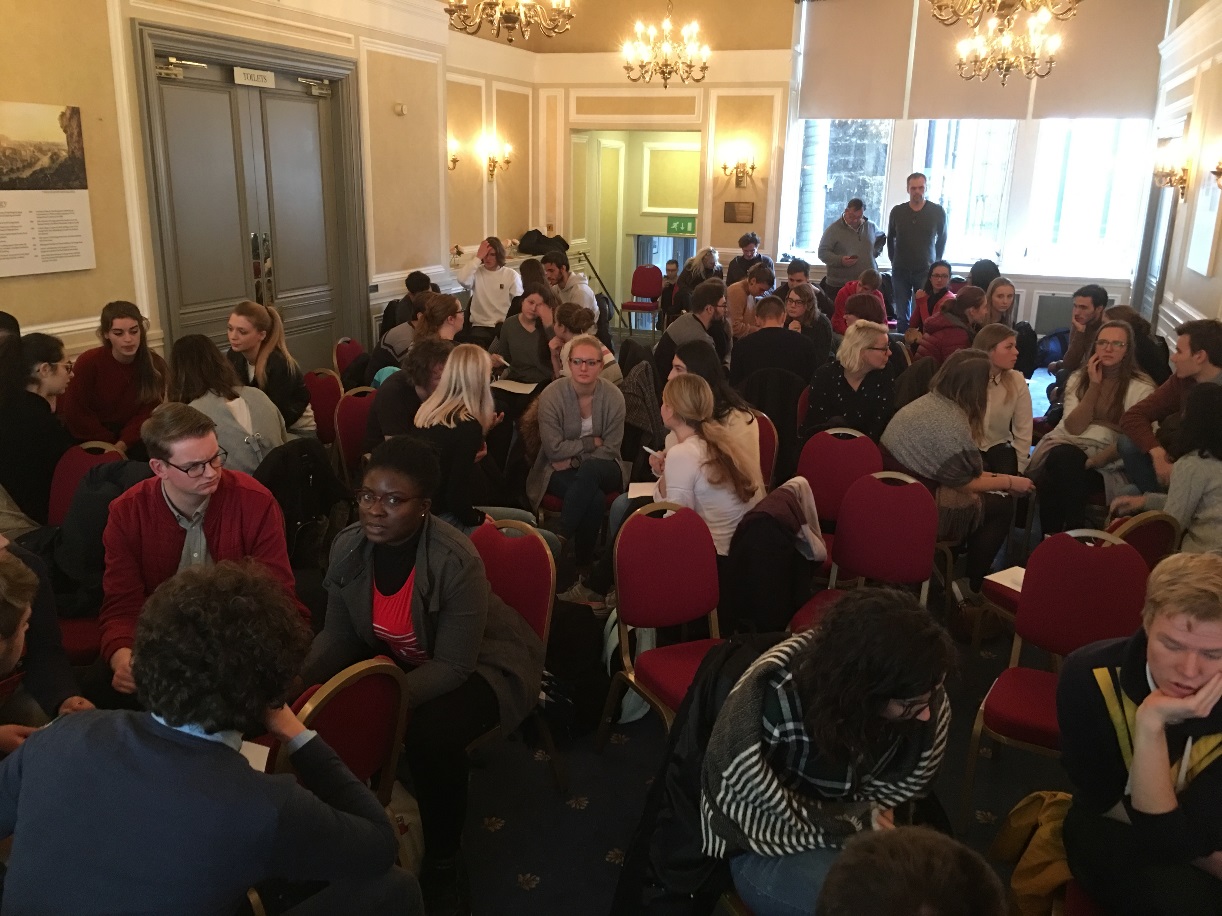 3 pillars of learning

Employability Skills
Experiential Learning and
Emotional Intelligence

Networking and reflection demanded
businet.org.uk   businet@gmx.com
2019 Event



Edinburgh 24 to 28 November 

Aimed at year 2 students studying on BA programme, from any curriculum area / study route

Initially 5 home students per institute

Cost 320 Euro, includes 3* centrally located hotel and breakfast, plus one evening meal

Registrations from 01 June
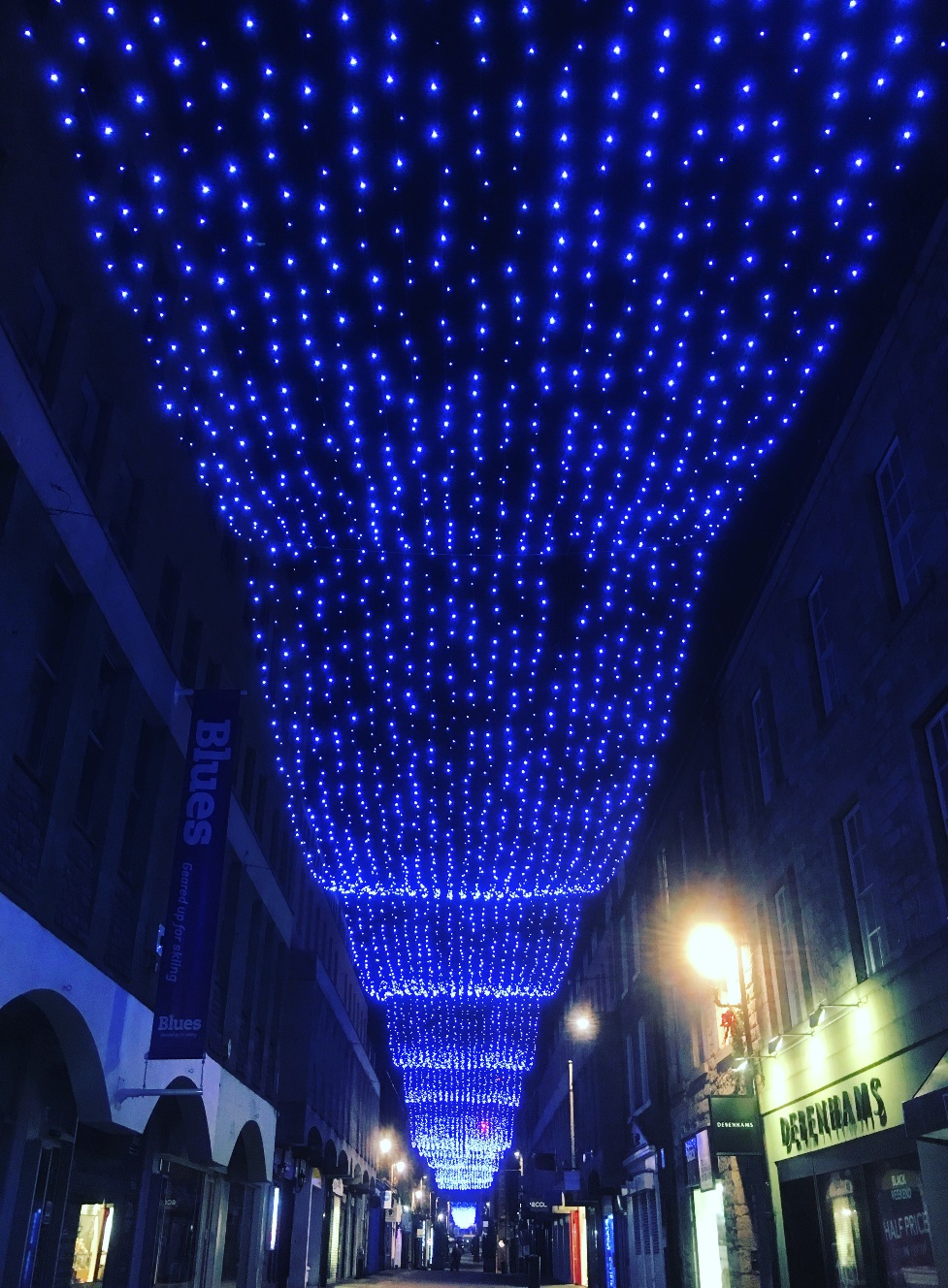 Students informed that they need to:


Commit to the programme
Respect the speakers
Consider why, not just what
Make the most of the opportunities presented
Socialise responsibly
Reflect
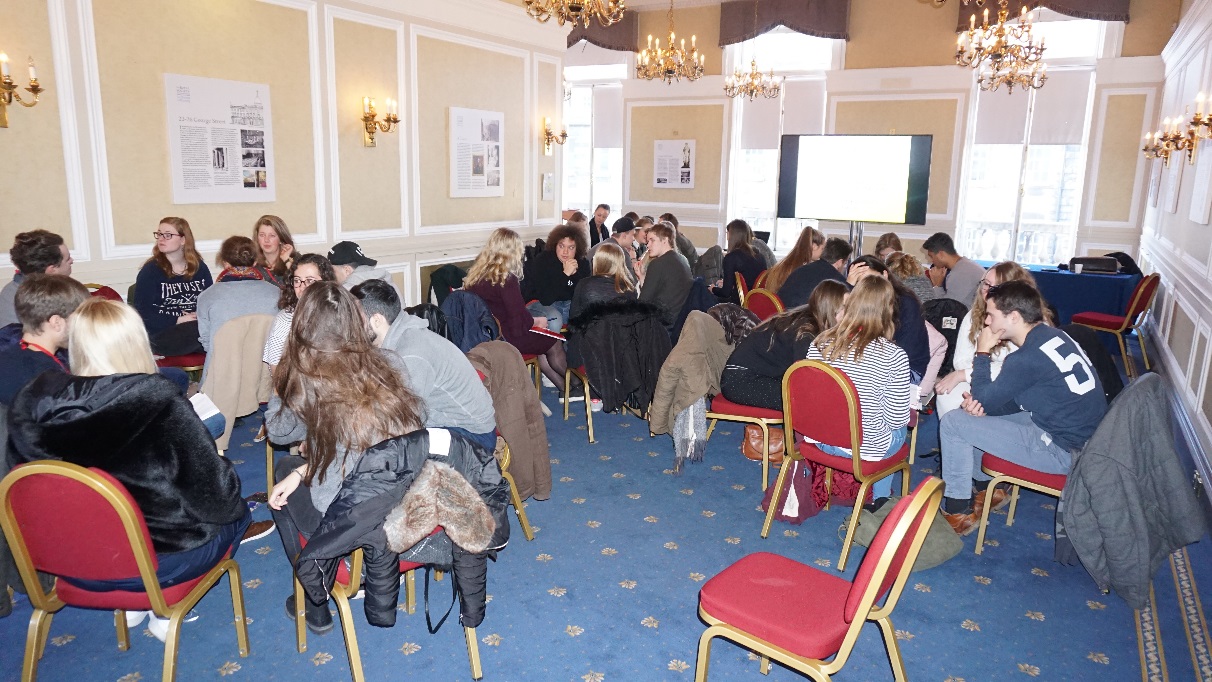 www.businet.org.uk  
 businet@gmx.com
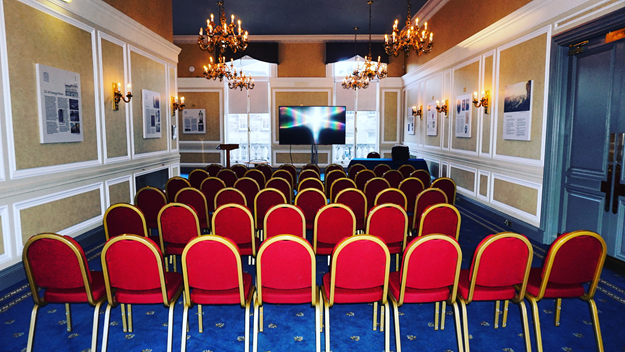 Leaflets in folder for both staff and students

The staff leaflet is to inform you /  your colleagues about the event

The student leaflet is to inform the students
Post of a student delegate on Linkedin:
Two weeks ago I was attending the Businet Student conference - Thinking Employability in Edinburgh. I intentionally waited a while to post something about this event because I wanted to take the time to reflect on everything I experienced.
It's fair to say that I had an amazing time in Edinburgh and I will definitely go back.
I have learned a lot form all the lectures, Stuart, Dale, Florian, Matthias, David, Julia, Lorenzo, that I can apply to my professional life and that will have a positive influence on my personal life. It was a fabulous opportunity to meet kind and talented people from all around Europe!
Cont’d
www.businet.org.uk  
 businet@gmx.com
Post of a student delegate on Linkedin:


I also want to thank my amazing teammates Arjan, Edwin, Jane and Edouard. I'm very pleased I met you guys! 
I'd like to take a second to thank …….. for introducing me to Businet and giving me the opportunity to go on this international adventure.
I would also like to thank …………….for being an amazing host at the annual Student conference. 
In education and life it’s not all about what you have to do, but why you have to do it and what you can learn from it. That’s the main idea I took home with me.
Julie D
DEC 2018
www.businet.org.uk  
 businet@gmx.com